TRƯỜNG TH – THCS ĐẠI TÂN
CHÀO MỪNG QUÝ THẦY CÔ
VỀ DỰ GIỜ THĂM LỚP
Môn Công nghệ
BÀI 8: LÀM ĐỒ DÙNG HỌC TẬP (T3)
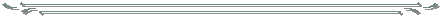 Giáo viên: Lê Phước Tài
Lớp: 3A
Thứ……ngày…..tháng…..năm…….
CÔNG NGHỆ
Bài 8: LÀM ĐỒ DÙNG HỌC TẬP (T3)
1. Trưng bày sản phẩm
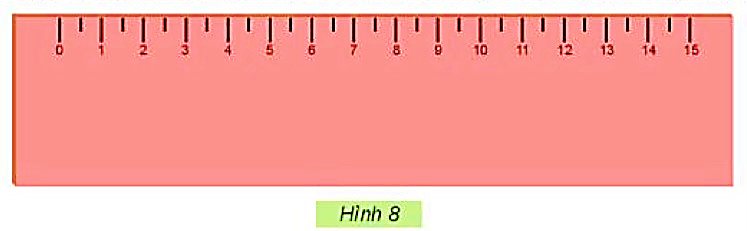 Thứ……ngày…..tháng…..năm…….
CÔNG NGHỆ
Bài 8: LÀM ĐỒ DÙNG HỌC TẬP (T3)
2. Lập bảng và đánh giá sản phẩm
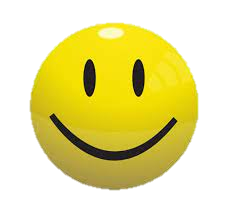 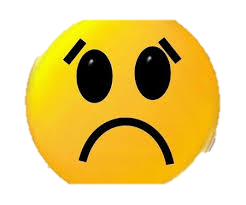 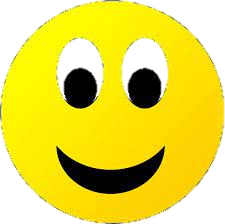 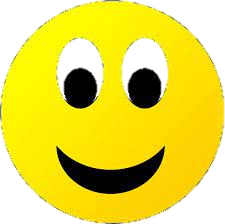 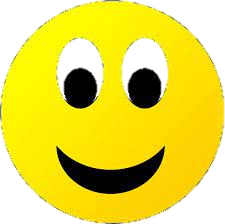 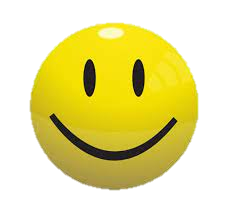 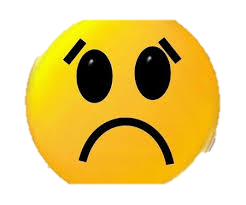 Thứ……ngày…..tháng…..năm…….
CÔNG NGHỆ
Bài 8: LÀM ĐỒ DÙNG HỌC TẬP (T3)
1. Trang trí sản phẩm
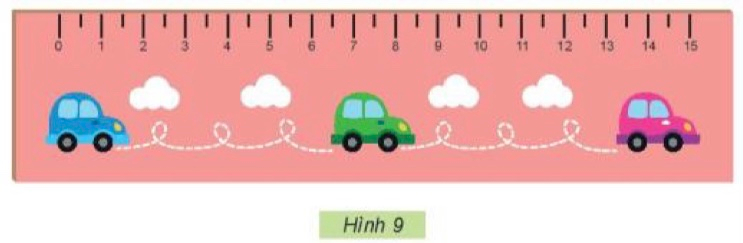 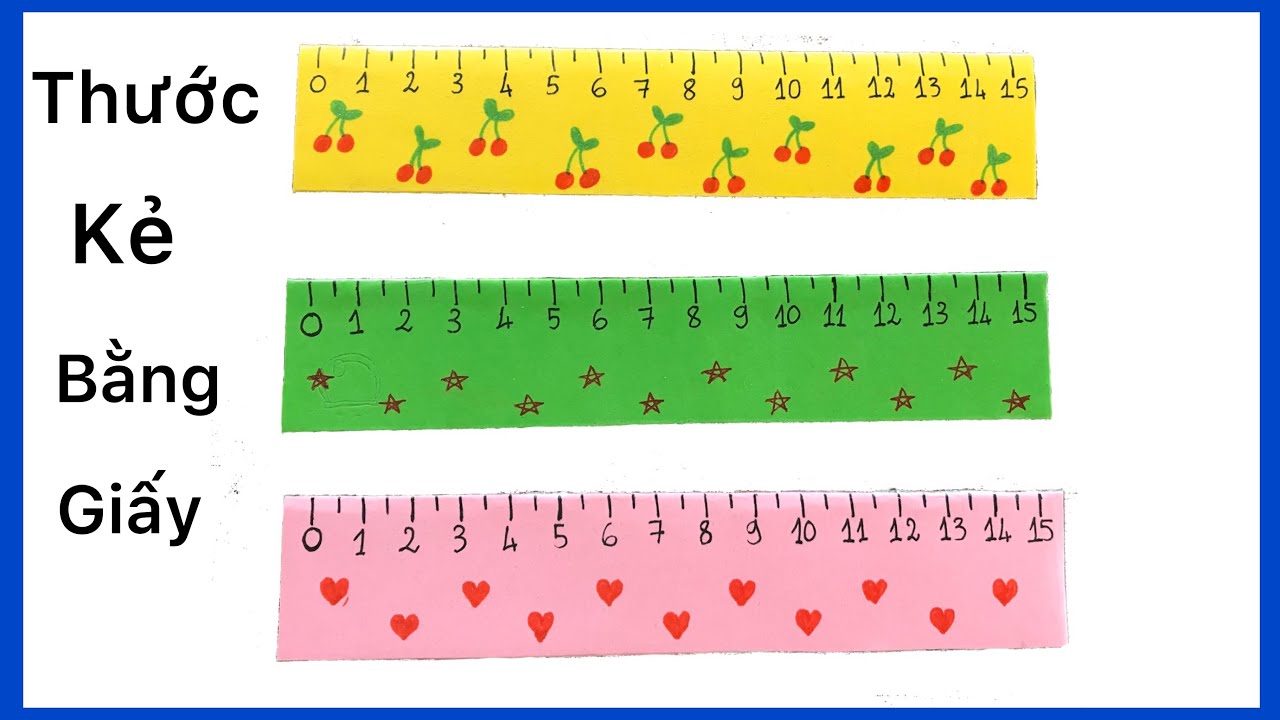 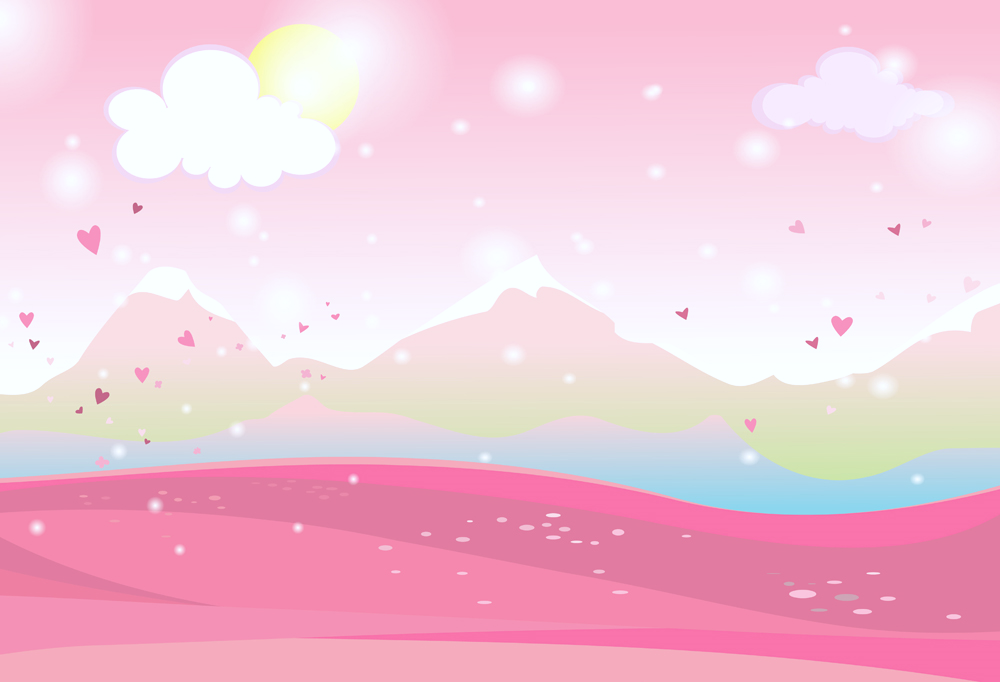 Đánh giá  Chia sẻ
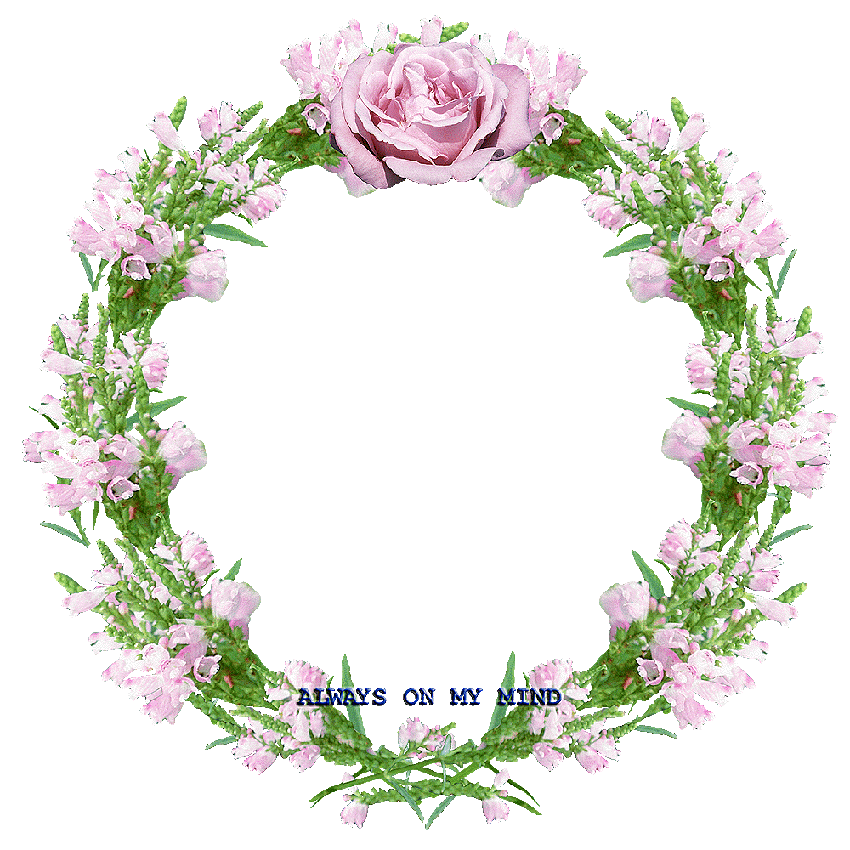 XIN CHÂN THÀNH CẢM ƠN 
QUÝ THẦY CÔ GIÁO VÀ CÁC EM